Выделение в плоскости тектонического разлома зон формирования землетрясений с магнитудой ML > 5

Аспирант ИДГ РАН Полятыкин В.В.
22.06.2022
Москва
СЕЙСМИЧЕСКИЙ КАТАЛОГ
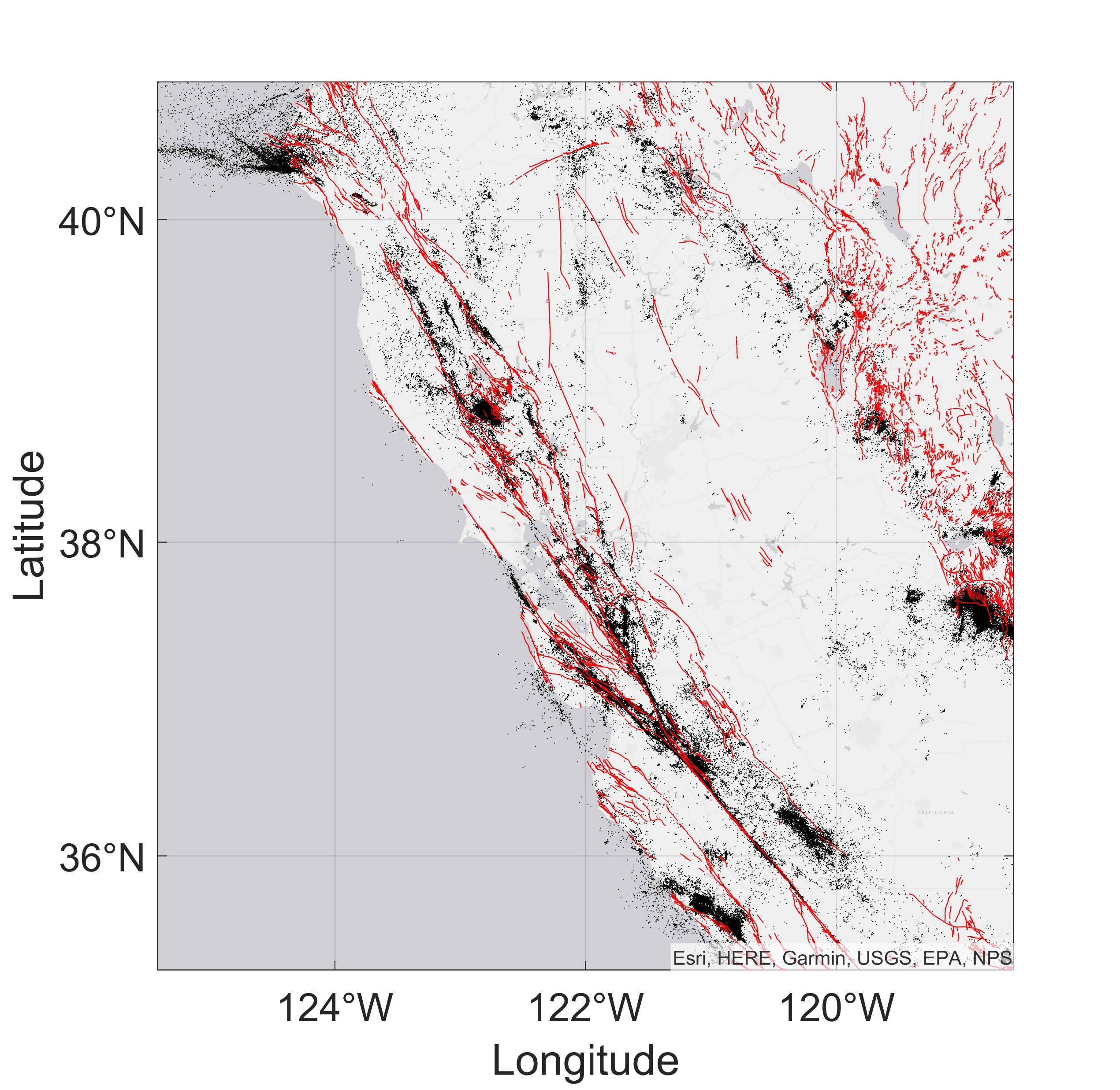 Пример распределения локализаций событий в плоскости разлома. По причине того, что характерный размер по координате Y мал, предполагается, что можно перейти к рассмотрению событий в плоском случае X-DEP
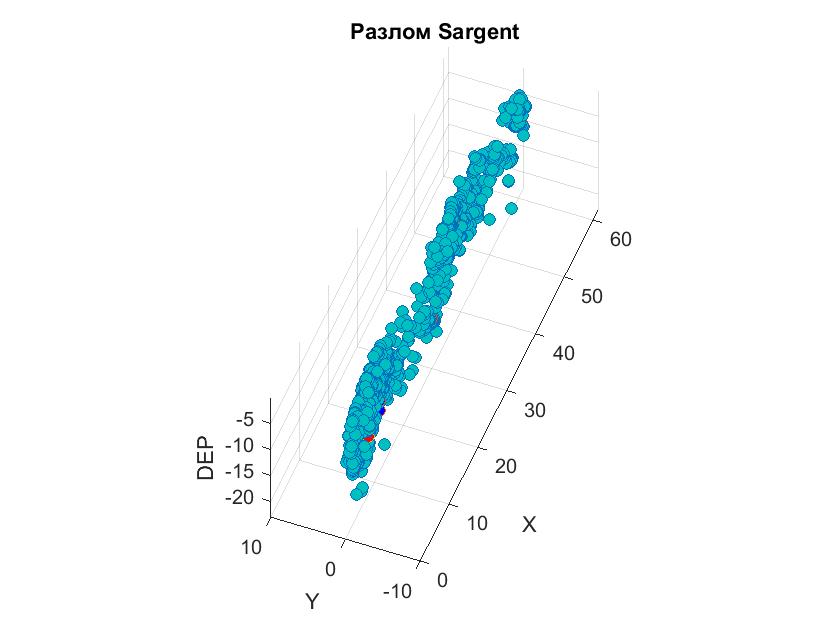 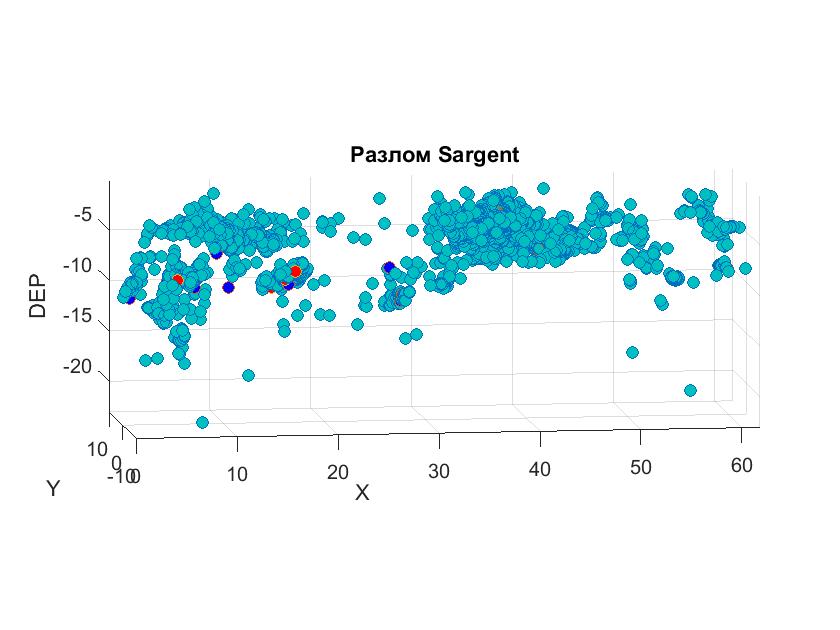 Зеленые точки – магнитуда ML <3;
Синие – ML >= 3  и ML < 4;
Красные - ML >= 3  и ML < 4
Проведение декластеризации каталога для выделения фоновой сейсмичности и связанных событий
Используется расстояние между событиями, предложенное Baiesi and Paczuski, для определения ближайшего соседа
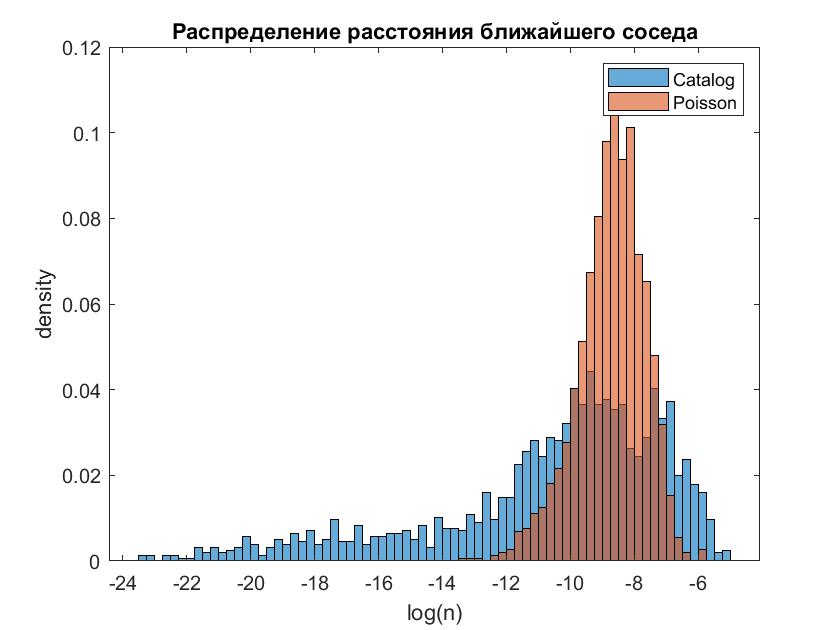 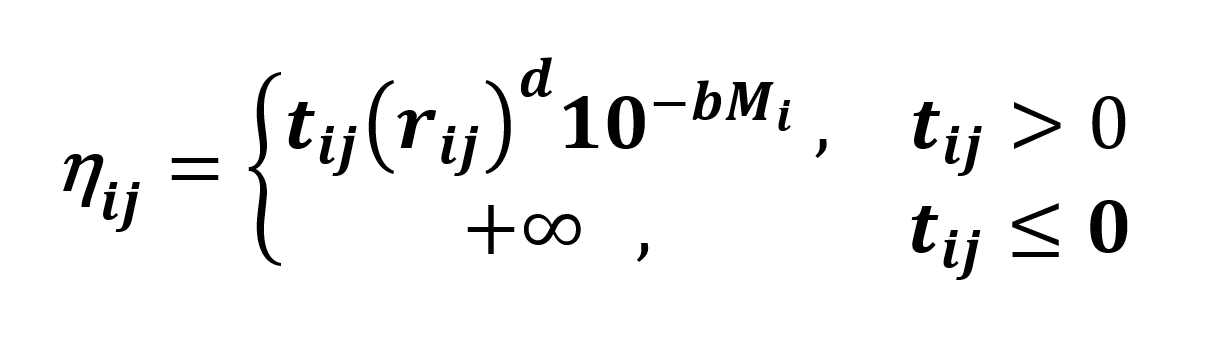 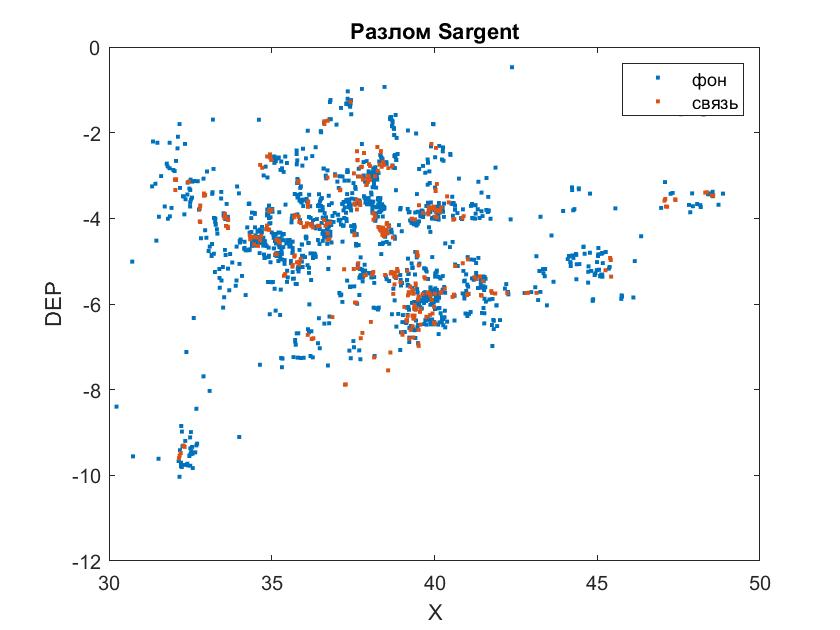 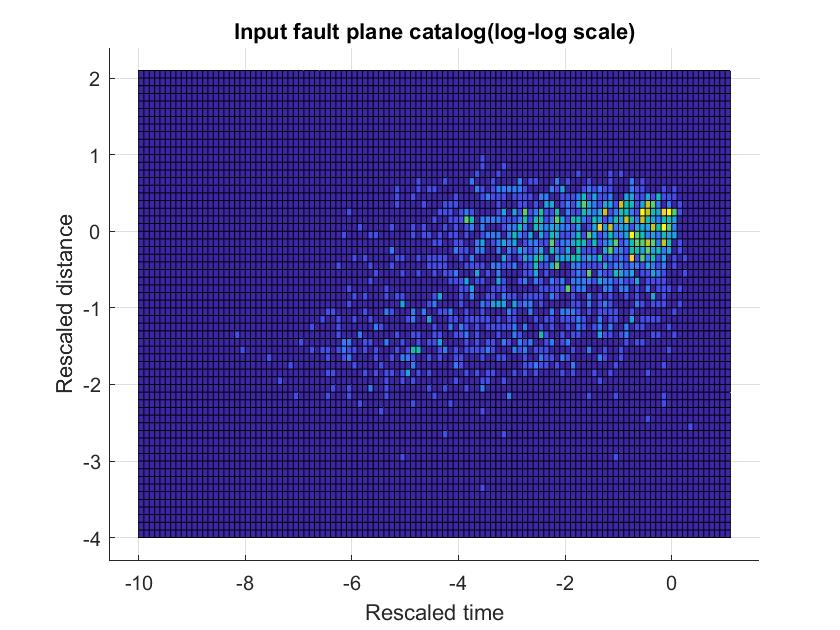 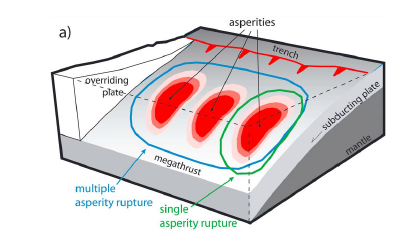 неоднородность ПЛОСКОСТИ СКОЛЬЖЕНИЯ – асперитис
Сложная топография берегов разломов приводит к появлению областей концентрации напряжений - асперитис. Именно асперитис оказываются динамически неустойчивыми


Формирование кластеров контактных пятен вследствие волнистости поверхности.
Длины этих волн соответствуют зонам формирования кластеров
 Вероятность пятна контакта выше вблизи других пятен и ниже в отдаленных регионах.
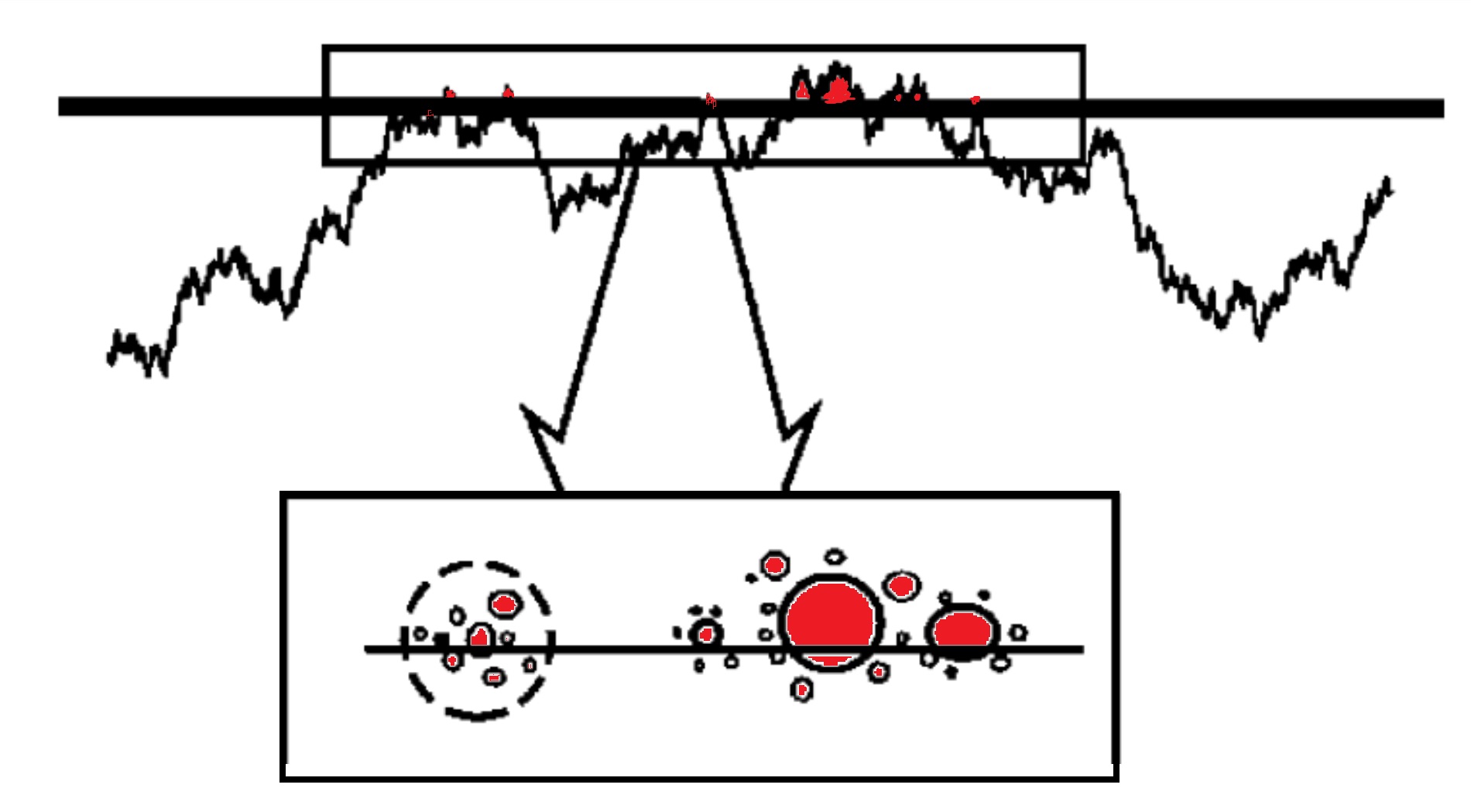 [Speaker Notes: Сложная топография поверхности скольжения приводит, как отмечалось выше, к появлению областей концентрации напряжений и относительно разгруженных областей. В разгруженных областях происходит осаждение минералов, переносимых флюидами, что способствует формированию прослоев слабых материалов, богатых филосиликатами, т.е. участков поверхности с фрикционными свойствами скоростного упрочнения. 
В области концентрации напряжений образуются области прочного gouges, сформированные, преимущественно, из кварца и полевого шпата, т.е. изначально почти не содержащие филлосиликатов. Из-за более высокого уровня напряжений растет и степень локализации сдвига. Все это значительно повышается вероятность реализации режима прерывистого скольжения.
Таким образом, именно контакты шероховатостей (области концентрации напряжений) оказываются динамически неустойчивыми при скольжении по разлому, тогда как для участков разломной зоны, расположенных между контактирующими неровностями, характерны фрикционные свойства стабильного скольжения.]
Топологическая фильтрация
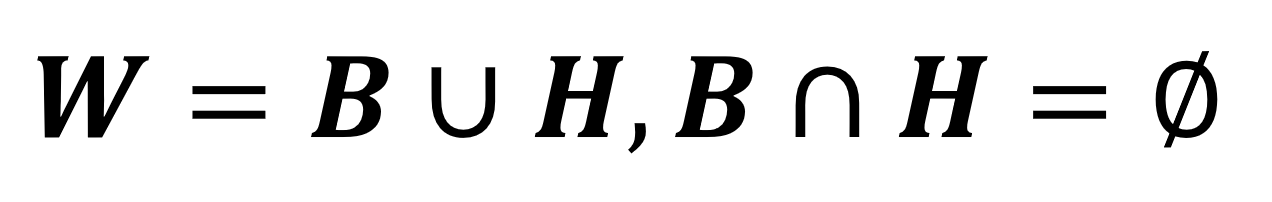 Результат алгоритма DPS:
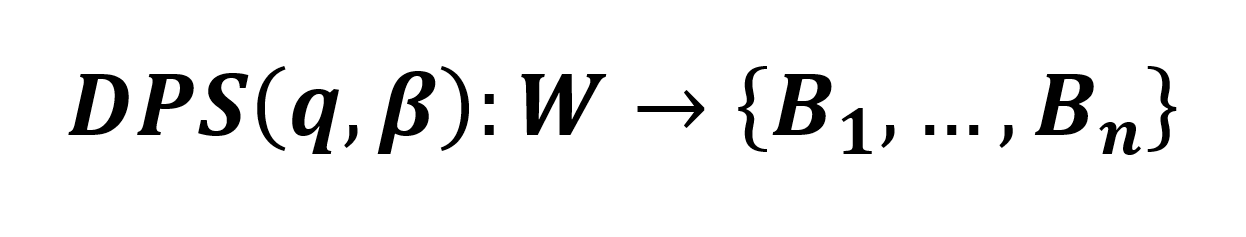 q и  – свободные параметры алгоритма.
Предполагается, что неоднородности плоскости скольжения располагаются в местах, где события фоновой сейсмичности группируются в достаточно плотные множества. Поэтому для локализации асперитис мы испльзуем алгоритм топологической фильтрации

Алгоритм топологической фильтрации дискретных совершенных множеств (DPS) был применен для выявления плотных кластеров (Агаян и др., 2014; Дзебоев и др., 2021). DPS нацелен на выделение подмножеств с заданным уровнем плотности  в конечном множестве евклидова пространства. DPS вырезает изолированные объекты (подмножество H) и объединяет остальные объекты в плотные кластеры (подмножество B) из набора W объектов распознавания сейсмических источников.
q – для расчета радиуса локализации
 - определяет уровень плотности
[Speaker Notes: Радиус локализации – степенное среднее попарных расстояний
Плотность P в точке w – сумма весов, убывающим образом зависящая от расстояния до w от точек r окрестности]
Топологическая фильтрация
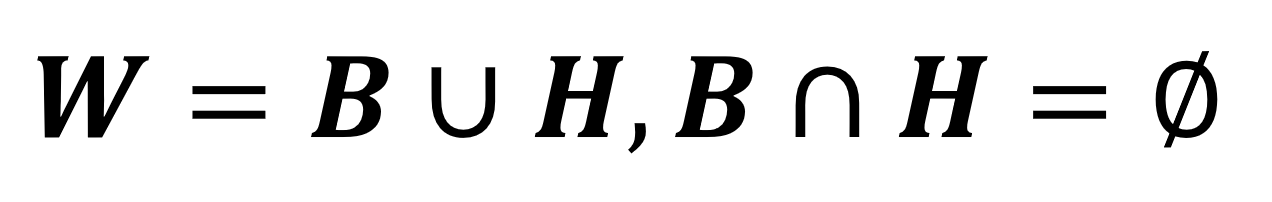 Результат алгоритма DPS:
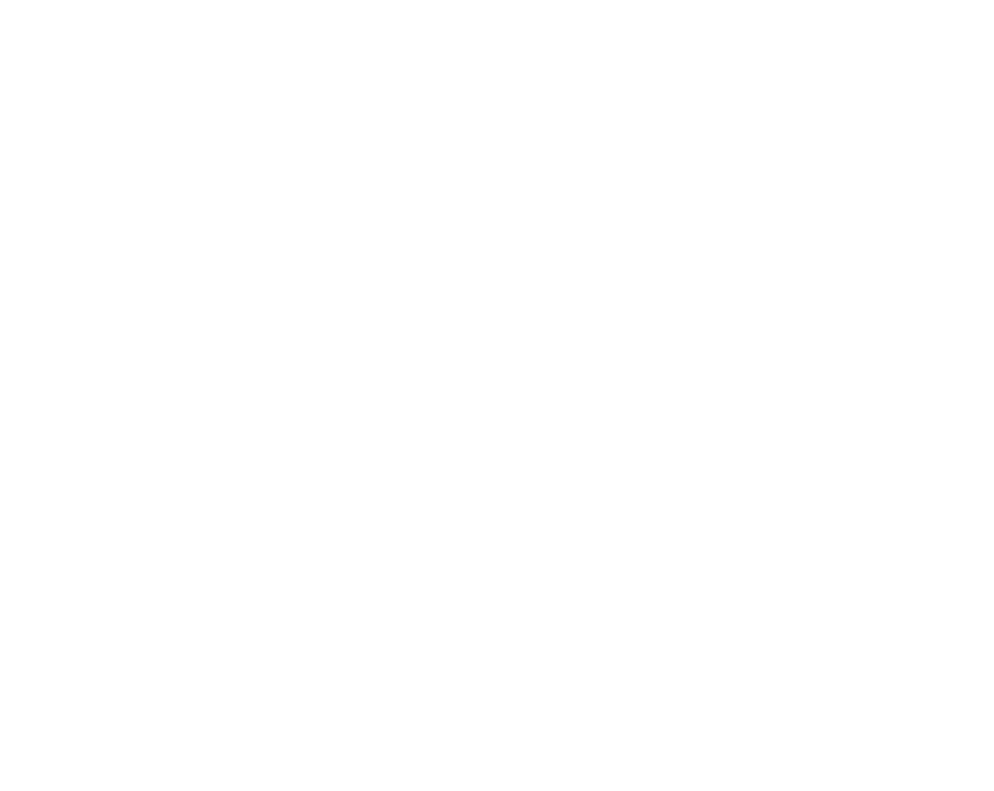 q и  – свободные параметры алгоритма.
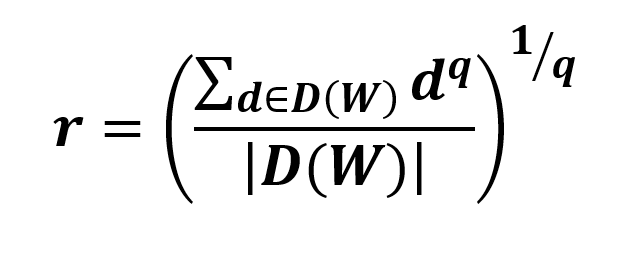 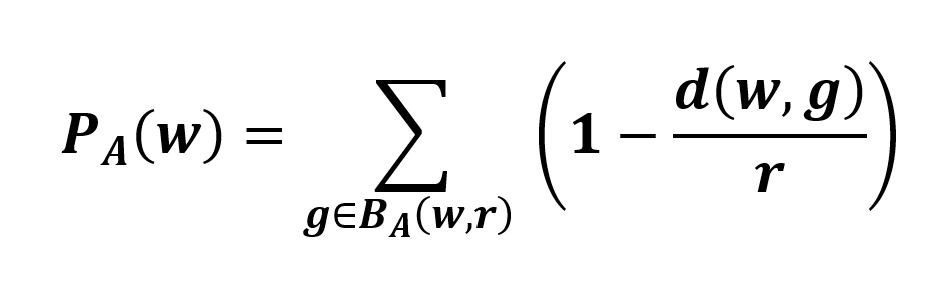 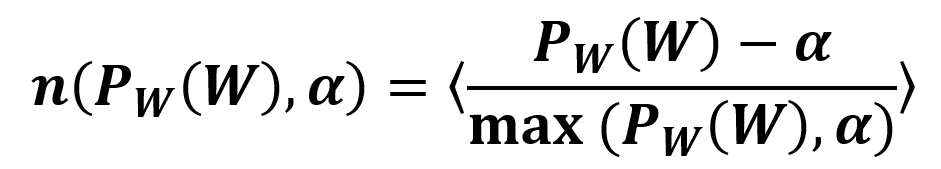 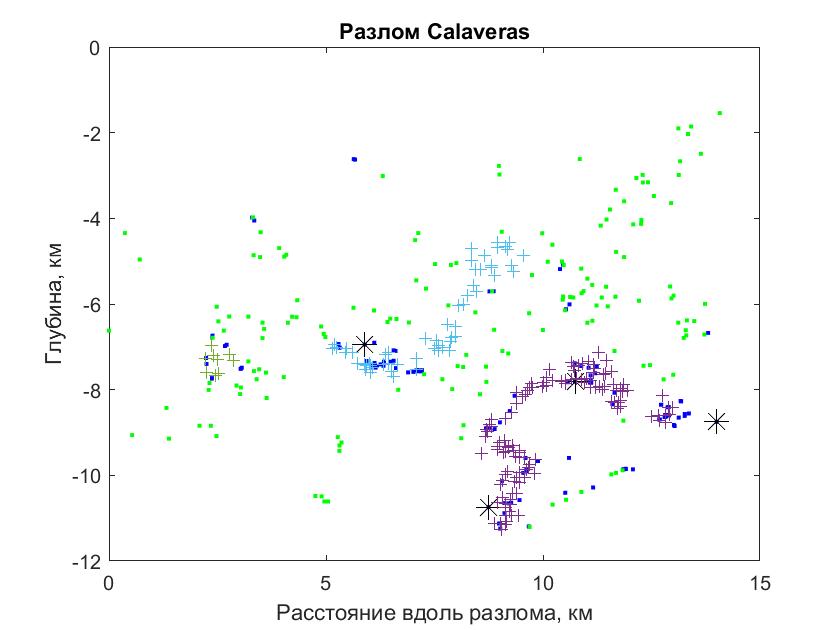 Зеленые точки – фон
Синие – связные события
+     - плотные множестваg
Черные *     - события с магнитудой больше 4
Топологически плотный кластер, оконтуренный эллипсом в главных осях минимальной площади
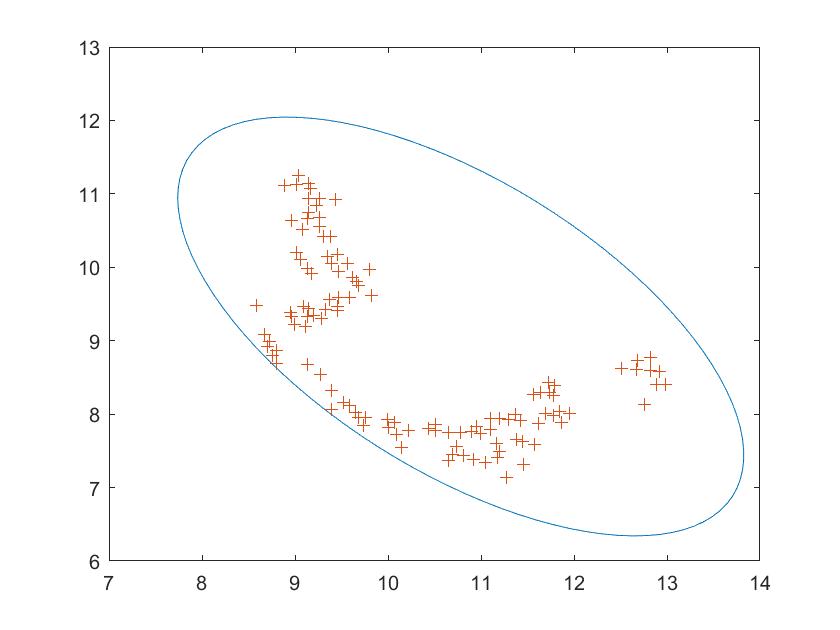 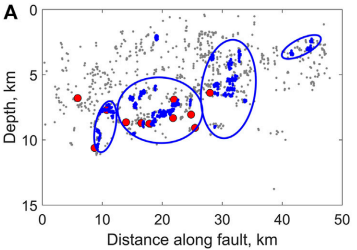 Выделенные зоны в виде эллипсов на участке разлома
Серые точки – фоновая сейсмичность
Голубые – плотные множества
Красные – землетрясения с магнитудой ML > 4
9 из 11 землетрясений с магнитудой ML >= 5 находятся внутри выделенных асперитис или в окрестности, т.е. не дальше одного радиуса землетрясения

Для событий с магнитудой ML >= 4 60% событий находятся внутри или в окрестности асперитис
Статистика попадания больших событий
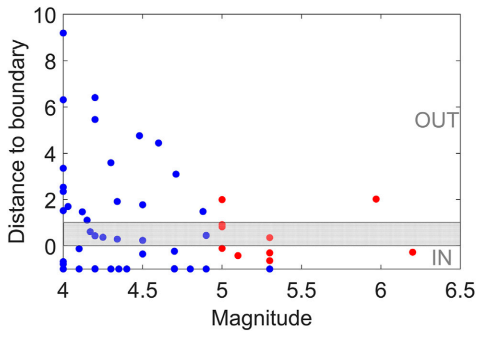